WIN-B323
Deploying Windows 8.1 in the Enterprise
Bill Moore Dell, Inc.
Greg Ramsey Dell, Inc.
Overview
OSD Planning
Windows Experience
Application Delivery and OS Maintenance
A Little Background….
109K workstations (73% mobile)
ConfigMgr 2012 R2
Early Adopter Programs
Self-Service Apps installs since SMS 2003
OSD Planning and Reference Build
Application Compatibility
Antivirus
3rd Party Encryption
Office 32-bit or 64-bit
IE Enterprise Mode
Enterprise Mode IE 11
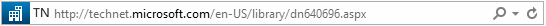 What is it?
EMIE is a bridge between modern browsing and investments in older applications.

How does it work?
Locally – User specifies sites to be rendered in IE8 compatibility view. 
Managed – Crowd sourcing centralizes compatibility lists identified by users or I/T to be shared across systems.

How do I turn it on?
Group policy
Registry
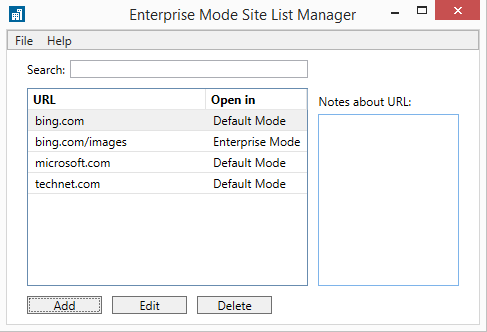 <rules version="1">
  <emie>
    <domain exclude="true">desktop.mycom.com<path exclude="false">/8.1/SitePages/Home.aspx</path></domain>
  </emie>
</rules>
Group Policy Considerations
OneDrive options need to be reviewed to avoid overlap between home and work environments. Sync options are managed by group policy.
Sync Items
Start screen
Appearance
Desktop Personalization
Apps (installed)
Passwords (apps, websites)
App data
Languages
Ease of Access
Other Windows Settings
Web Browser (tabs, favorites)
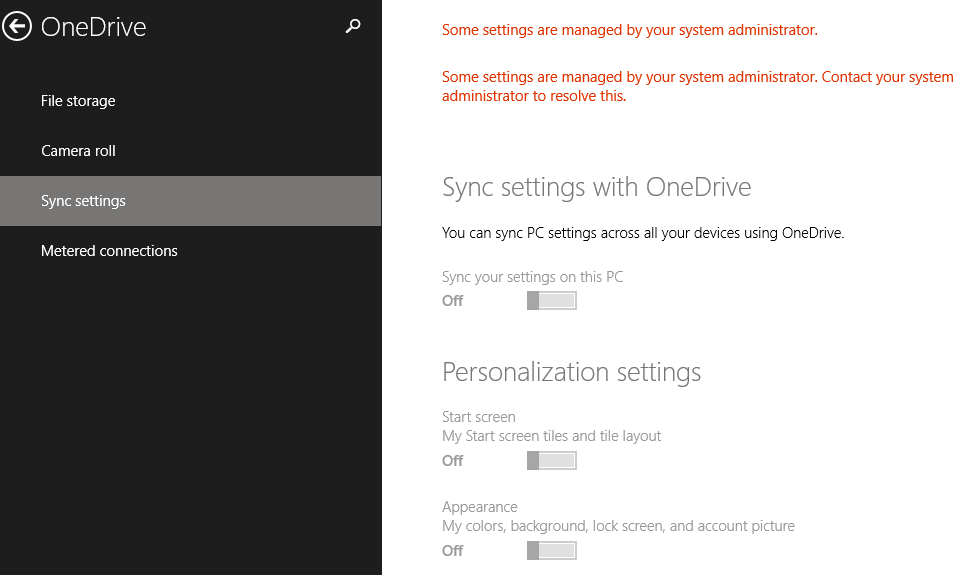 Customizing Start
Why Customize?
Better OOBE
Train by example
Fit and Finish
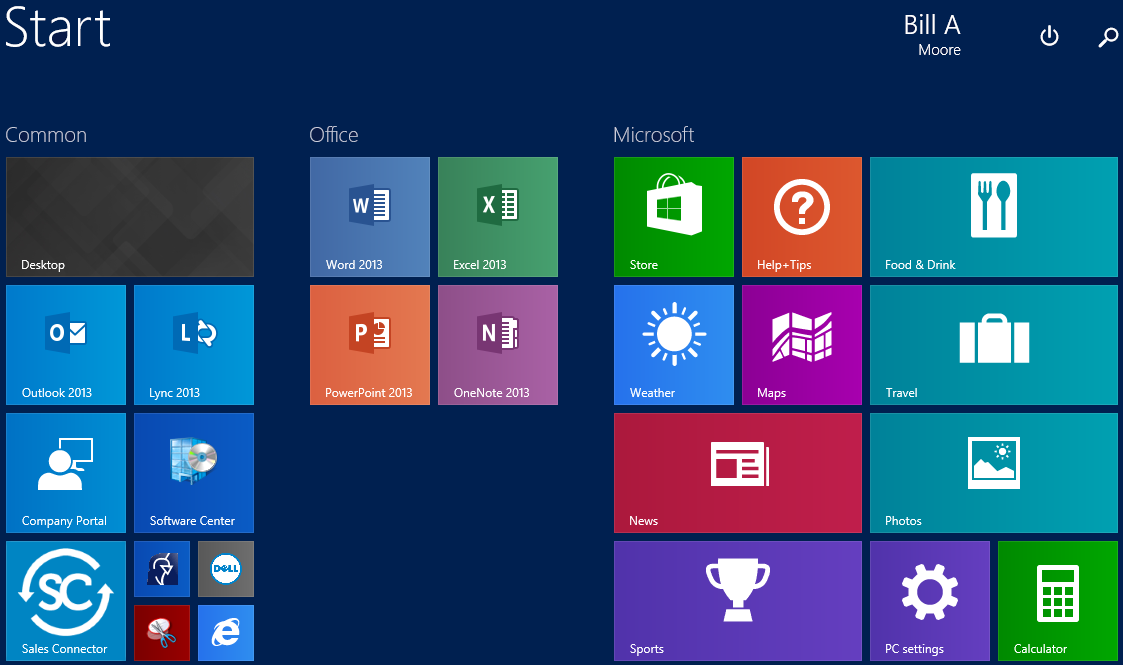 Options
Copy Profile
AppsFolderLayout
StartTiles
Group Policy
User Friendly
Ease of Administration
With Windows 8.1 Update, touch devices will default to Start while non-touch will default to the Windows desktop.
Start Balancing
HKCU\Software\Microsoft\Windows\CurrentVersion\Explorer\Accent
AccentColor DWORD (4285822584)
MotionAccentID_v1.00 DWORD (219)
StartColor DWORD (4280624421)
Reference: http://blog.coretech.dk
StartTiles – Limit to default apps
Group Policy – No user changes.
Demo: Windows Experience in the Enterprise
Bill Moore
UEFI Secure Boot
Enhances security in pre-boot environment
Windows 8 Logo Certification requires support for Secure Boot
Pre-Boot
Malware
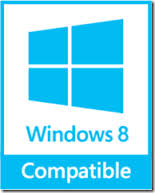 UEFI
Unified Extensible Firmware Interface (UEFI)
Replacement for BIOS
Secure
Faster boot and resume time
>2TB Hard Disk Support
Signed binary to boot
Operating System
UEFI
Firmware
Hardware
Secure Boot
Requires UEFI Native (no legacy boot option ROMs)
When to enable Secure Boot
Deploying Windows 8 or newer on Windows 8 Compatible hardware
Deploying Windows 7 on Windows 8 Compatible (proactive plan for upgrades)
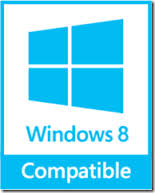 OSD Challenges with Secure Boot
x64 hardware requires x64 OS Boot Disk, and x64 OS
x86 hardware requires x86 OS Boot Disk, and x86 OS
Manual Touch to enable and configure
UEFI PXE
Demo: Deploying the OS
Greg Ramsey
Bill Moore
Supporting Remote Employees
Golden Rule: Don’t be on the bleeding edge if you can’t stand the sight of blood.
Remote employees drive onsite processes.
Consistency of experience from any location.
Know the infrastructure and the players.
The tools for remote join are generally owned by others.
Refresh/Reset
Use your Corporate Image….
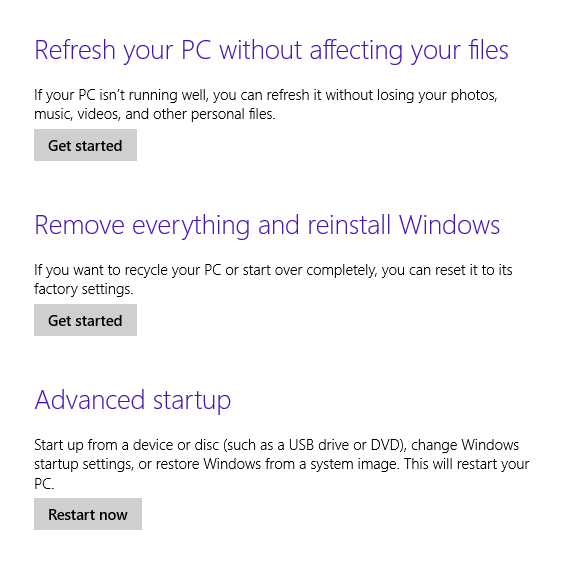 Application Delivery and Maintenance
Deploying Modern Applications
Deploy vs. Provision
Deploy: Standard process to install applications – each user installs desired modern app.
Provision: Stage application so that when user logs on, application is installed
Demo: Deploying and Provisioning Modern Applications
Greg Ramsey
Pinning Applications to Start Screen
(this page intentionally left blank)
Upgrading 8.0->8.1
"setup.exe" /auto:upgrade
Command Line Options: http://technet.microsoft.com/en-us/library/hh824834.aspx
MS White Paper: http://tinyurl.com/CM81Upgrade
Disk cleanup wizard, windows.old (automated script on www.ramseyg.com)
Upgrade using the ConfigMgr Company Portal
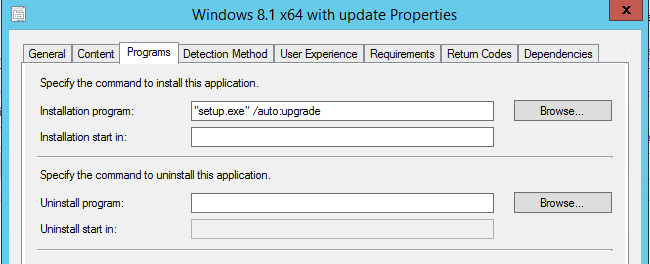 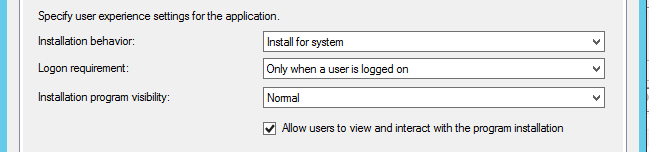 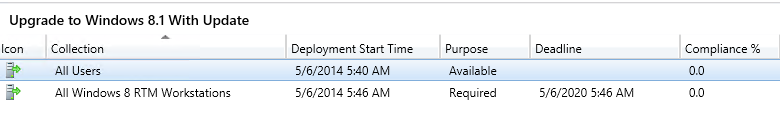 Upgrade from Company Portal - 2
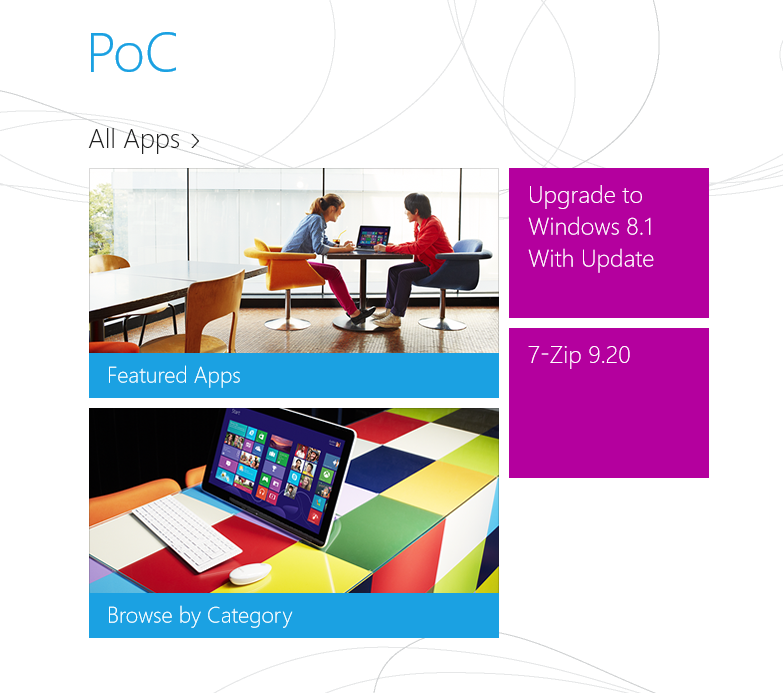 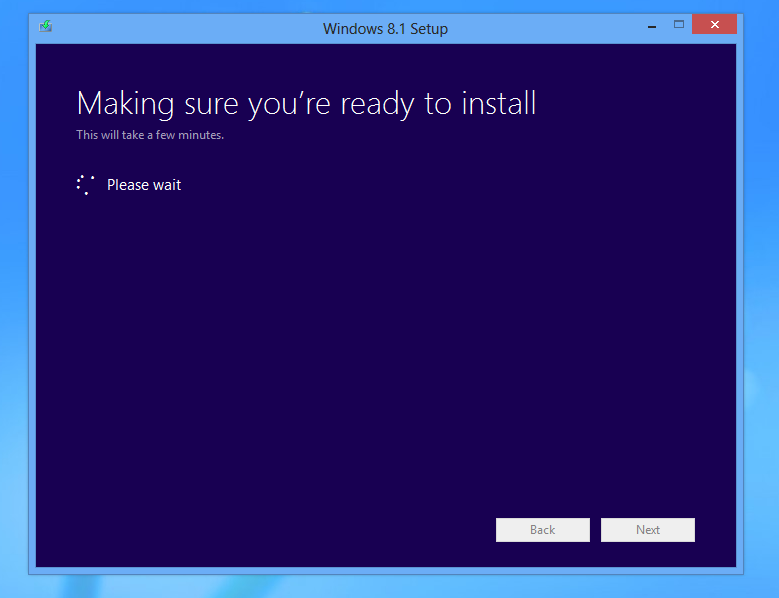 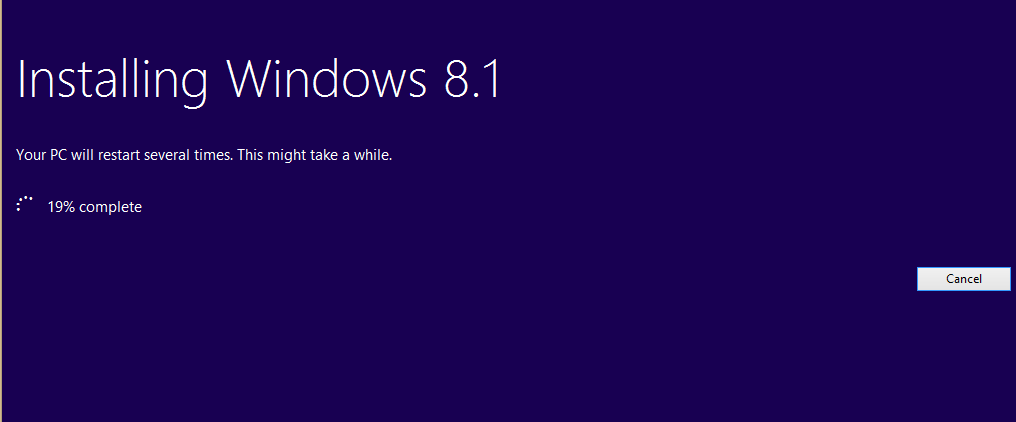 Patching?
Previously (win7)– only deployed security patches
Moving forward - *all* recommended Win8 and Office 2013 patches
Windows Track Resources
Windows Enterprise windows.com/enterprise  windowsphone.com/business
Windows Springboard microsoft.com/springboard
Microsoft Desktop Optimization Package (MDOP)
   microsoft.com/mdop
Windows To Go microsoft.com/windows/wtg
Windows Phone Developer developer.windowsphone.com
Resources
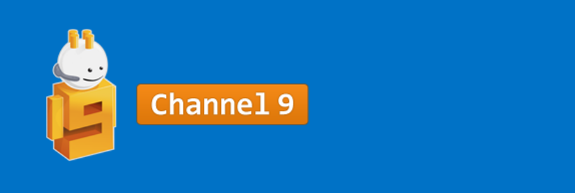 Learning
Sessions on Demand
Microsoft Certification & Training Resources
http://channel9.msdn.com/Events/TechEd
www.microsoft.com/learning
msdn
TechNet
Resources for IT Professionals
Resources for Developers
http://microsoft.com/technet
http://microsoft.com/msdn
Complete an evaluation and enter to win!
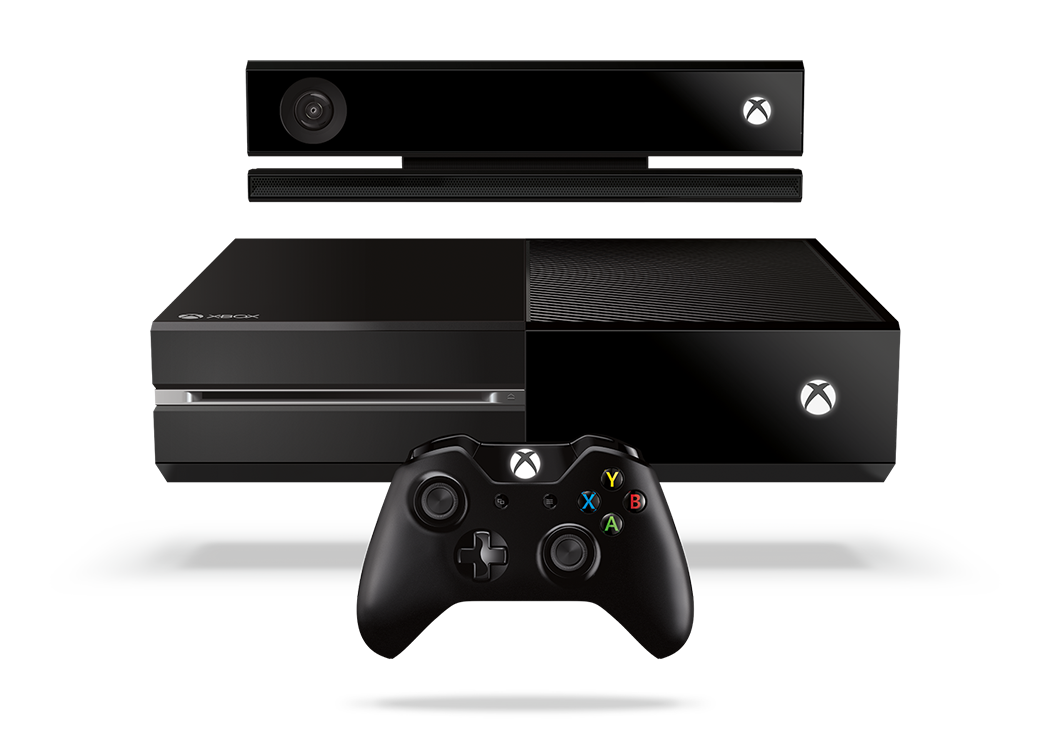 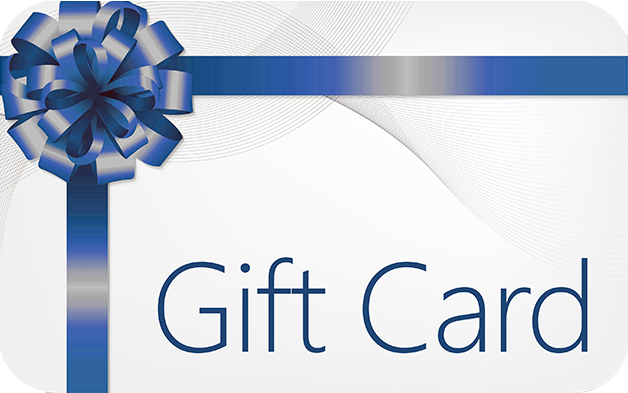 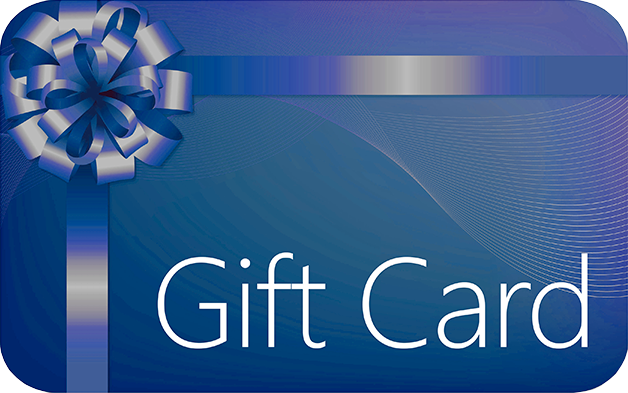 Evaluate this session
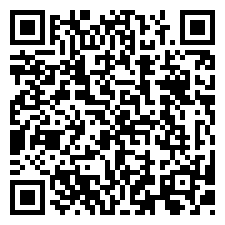 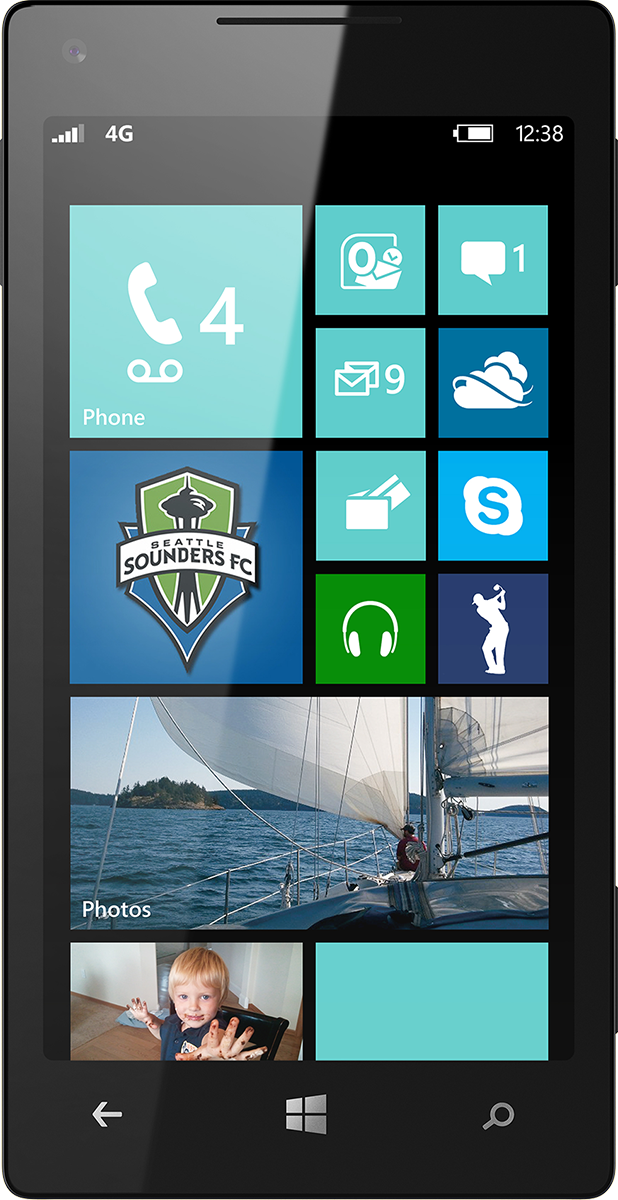 Scan this QR code to evaluate this session.
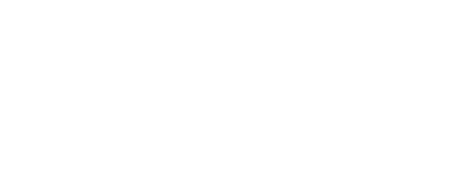 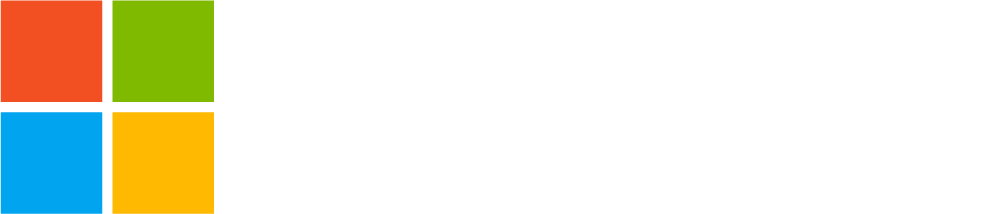 © 2014 Microsoft Corporation. All rights reserved. Microsoft, Windows, and other product names are or may be registered trademarks and/or trademarks in the U.S. and/or other countries.
The information herein is for informational purposes only and represents the current view of Microsoft Corporation as of the date of this presentation.  Because Microsoft must respond to changing market conditions, it should not be interpreted to be a commitment on the part of Microsoft, and Microsoft cannot guarantee the accuracy of any information provided after the date of this presentation.  MICROSOFT MAKES NO WARRANTIES, EXPRESS, IMPLIED OR STATUTORY, AS TO THE INFORMATION IN THIS PRESENTATION.
Supplemental Info
Software Center, App Catalog, Company Portal ?